Multicell Squall-Line Structure as a Manifestation of Vertically Trapped Gravity Waves
Yang, M.-J., and R. A. Houze, Jr., 1995: Multicell squall line structure as a  
    manifestation of vertically trapped gravity waves. Mon. Wea. Rev., 123, 
    641–661.
[Speaker Notes: 多胞的squall line結構呈現重力波侷限在對流層內的形式。]
前言
Colorado multicell hailstorm
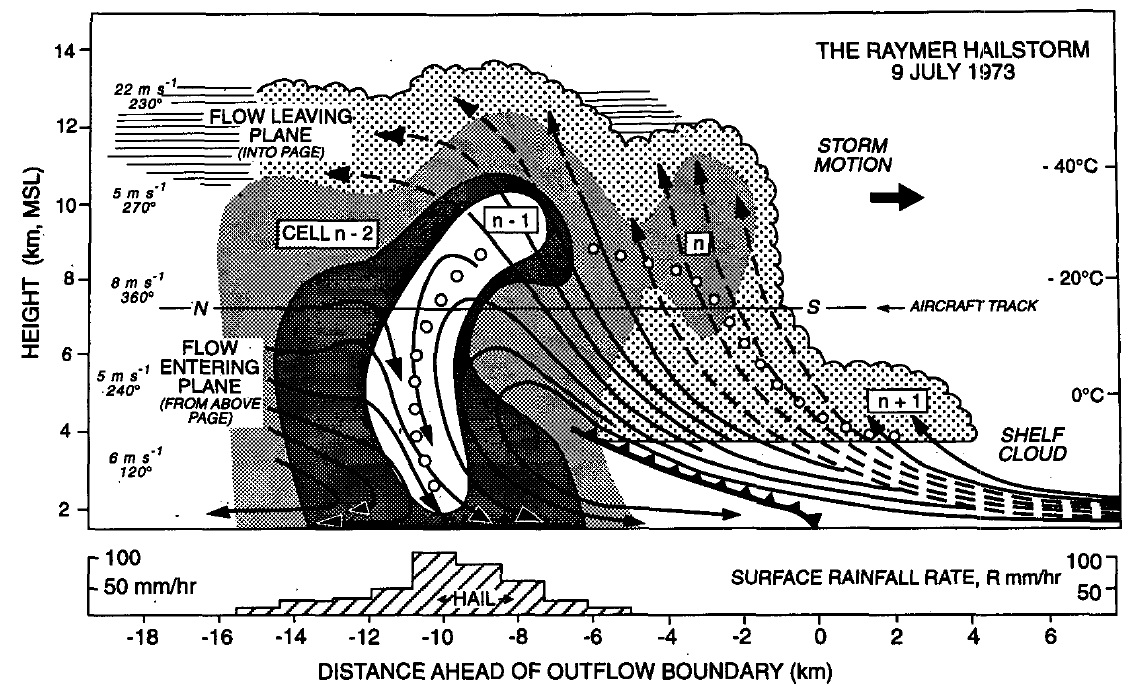 Browning et al.(1972)
[Speaker Notes: 科羅拉達州的多胞hailstorm
此圖為沿著對系統移動方向的垂直剖面圖，顯示系統內有四個不同生命階段的對流。新的對流胞在陣風鋒面形成，經過一個對流胞的生命週期後，舊的對流胞在系統後方消散。]
Foote and Frank (1983)
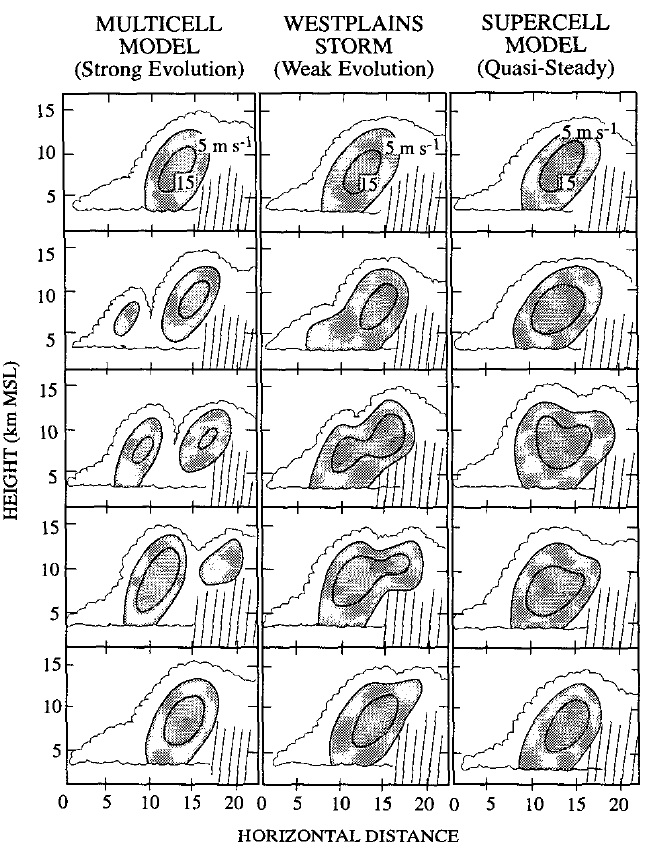 [Speaker Notes: 一般的多胞對流系統的特徵為每個對流胞之間是分離且獨立的，但是Foote and Frank(1983)提出另一個多胞對流系統的結構，說明獨立的對流胞相較於傳統認為得多胞系統，對流胞之間並不完全是分離的。]
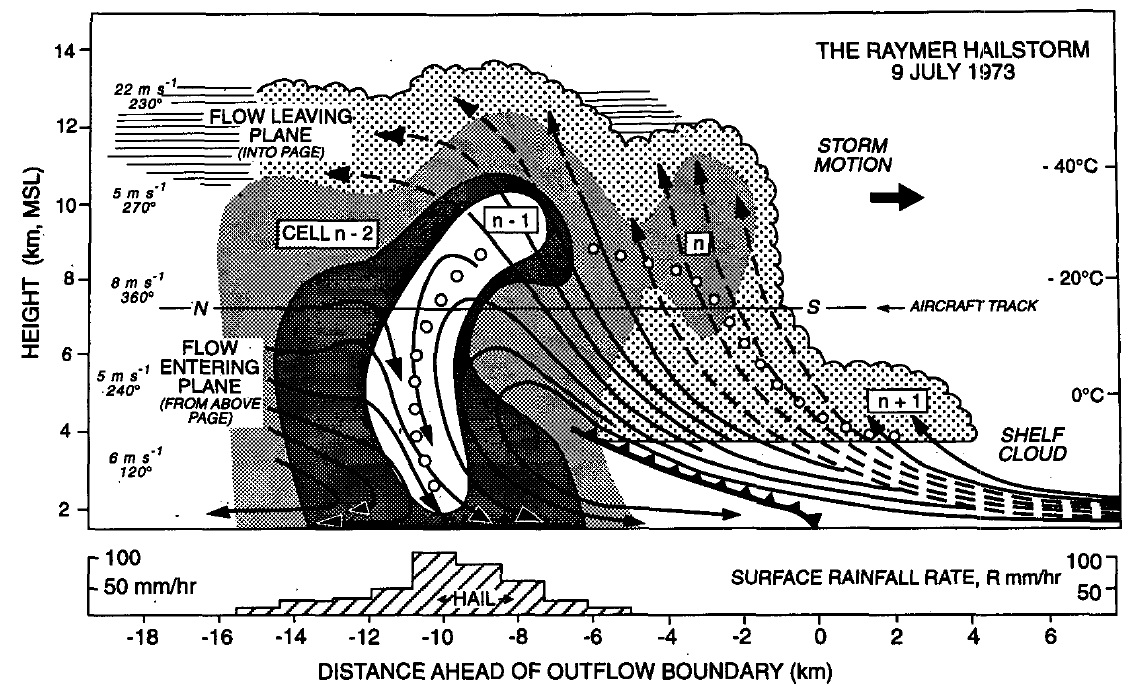 颮線系統前緣陣風鋒面抬升產生新的對流胞，並且向後移動，新的對流胞截斷水氣的堤共，使後方的對流胞衰弱。

本篇研究以重力波的角度來解釋中緯度地區颮線的多胞結構。
[Speaker Notes: Fovell and Ogura (1988)對1976年5月22日的颮線進行分析，提出颮線系統前緣陣風鋒面抬升產生新的對流胞，並且向後移動，因為前緣新的對流胞會截斷水氣的堤共，使後方的對流胞衰弱。

本篇研究是以重力波的角度來解釋中緯度地區颮線的多胞結構。]
數值模式
Klemp and Wilhelmson (1978)
compressible nonhydrostatic cloud model : Wilhelmson and Chen (1982)
microphysical bulk parameterization : Lin et al.(1983)
考慮冰相微物理過程
環境基本場不隨時間改變，且水平方向為同質的。
[Speaker Notes: 環境基本場假設為constant且在水平方向上為homogeneous]
Stretched grids
2250 km, 1.075:1
Stretched grids
2250 km, 1.075:1
2D 模擬
Fine mesh
  1 km, 315grid points
初始條件
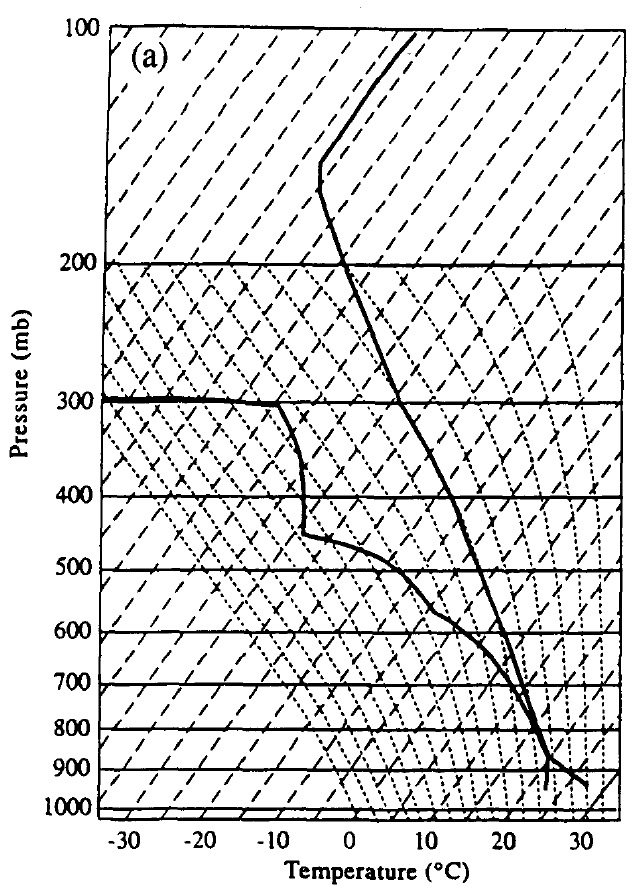 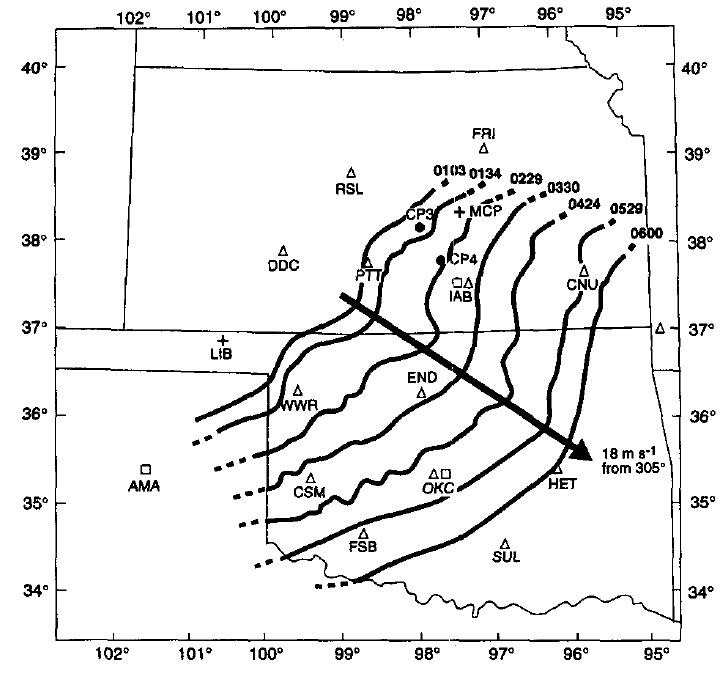 CAPE : 3323 J kg-1
1985/06/10 2330 UTC Pratt, Kansas
春季平均值 : 2820 J kg-1
PTT
END
1985/06/10 2331 UTC (Enid, Oklahoma)
[Speaker Notes: Squall line 經過enid前四小時的探空資料。
額外再enid探空的低層增加水氣，來維持對流的發展。不然模擬出來的對流胞在2H後就消散了。
增加的低層水氣量是基於1985/06/10 2330 UTC Pratt, Kansas
CAPE值為3323高於一般春季時的平均值2820Jkg-1]
初始對流
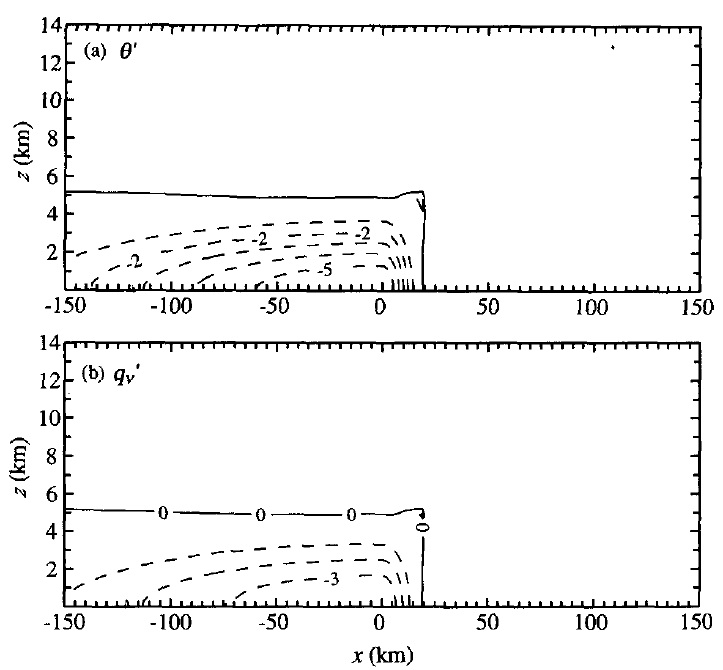 - 6 K
170 km
5 km
- 4 g kg-1
170 km
5 km
[Speaker Notes: 設置5 km深 170 km長 擾動位溫為-6 K ，擾動水氣混合比-4 g kg-1  來激發初始對流]
2D模擬結果
rainfall rate
11 h
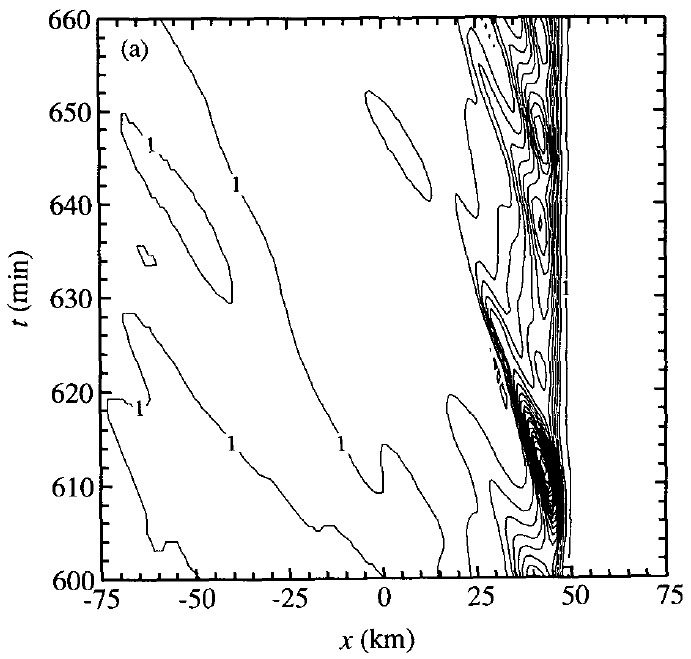 層狀區
對流區
10 h
Storm-relative coordinate
1 h (10-11 h) 平均降雨強度
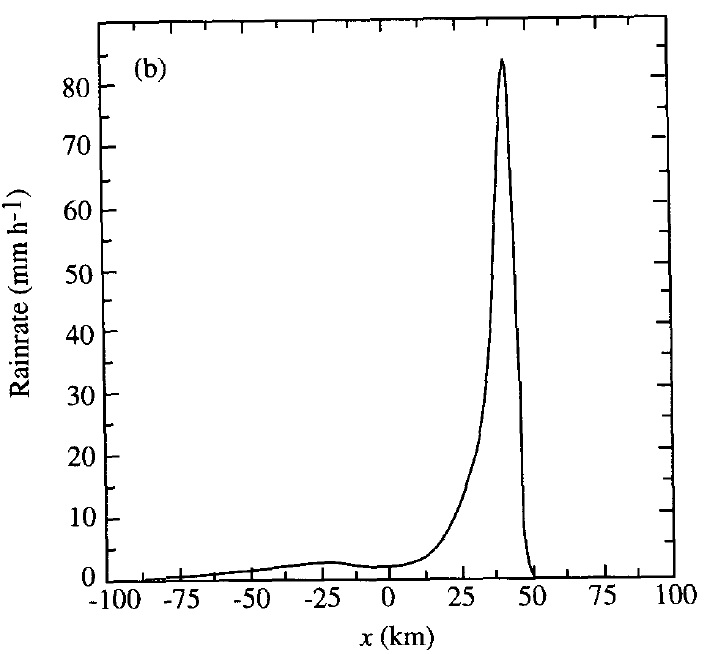 對流區
層狀區
Storm-relative coordinate
[Speaker Notes: 1 h 平均降雨強度
顯示強降雨發生在20~50km處的對流區，而另一個則是出現在-90~0的層狀降水區]
10 - 11 h time-averaged cross-line wind field
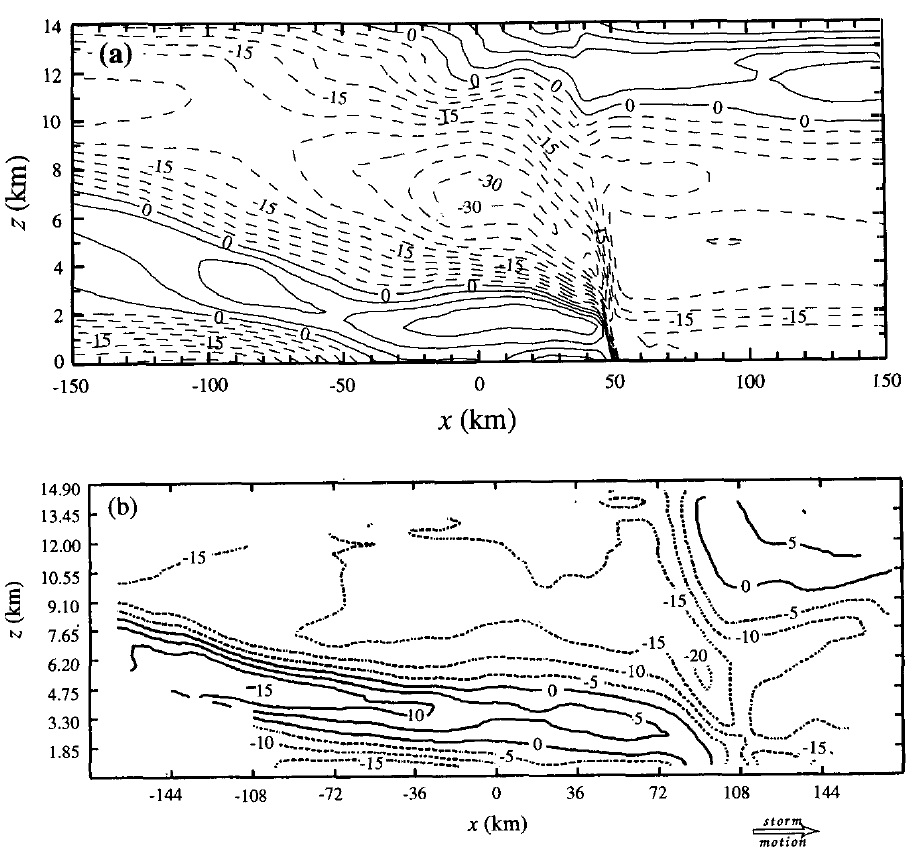 Solid : RTF
dashed : FTR
FTR
FTR
RTF
RTF
dual –Doppler radar
Storm-relative coordinate
[Speaker Notes: 經過時間平均後，對流尺度的擾動會被smooth掉，只留下中尺度的訊號。
所有的變數場呈現陣風鋒面的移動速度12ms-1

途中顯示，在中高層出現FTR flow，在低層有從系統後方穿越並向下傳輸至對流區的RTF flow 。
其結果與雷達反演出來的風場大致上是類似的]
10 - 11 h time-averaged vertical velocity field
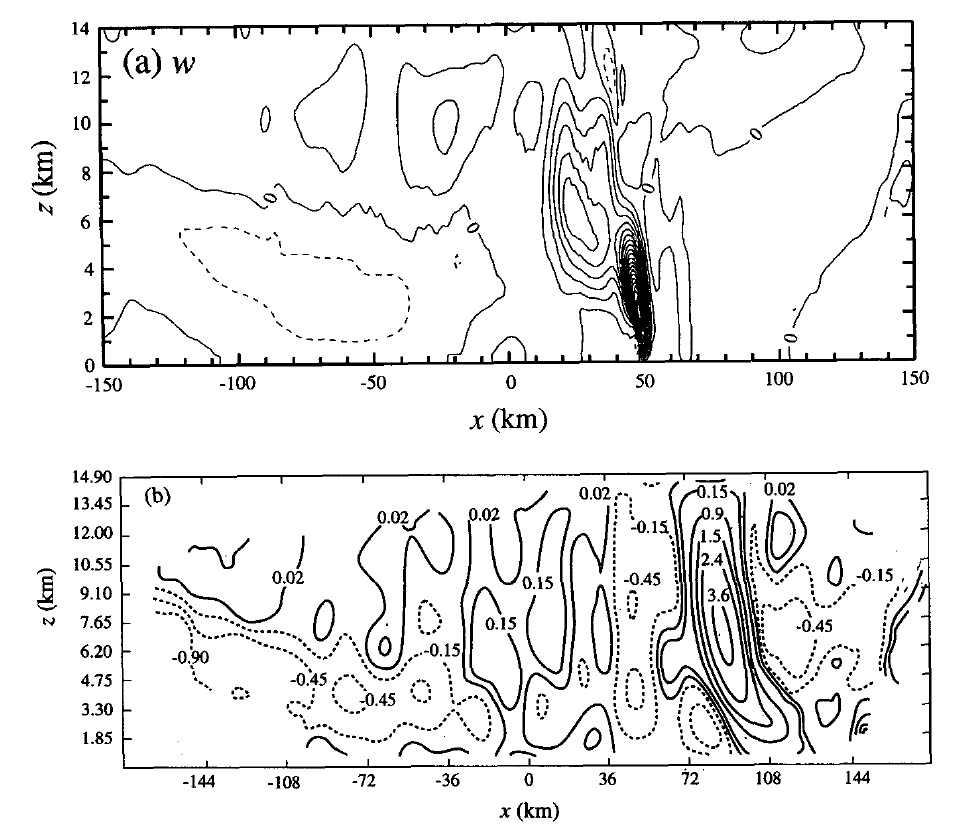 w (m/s)
dual –Doppler radar
Storm-relative coordinate
T = 11 h
contour : w (m/s)
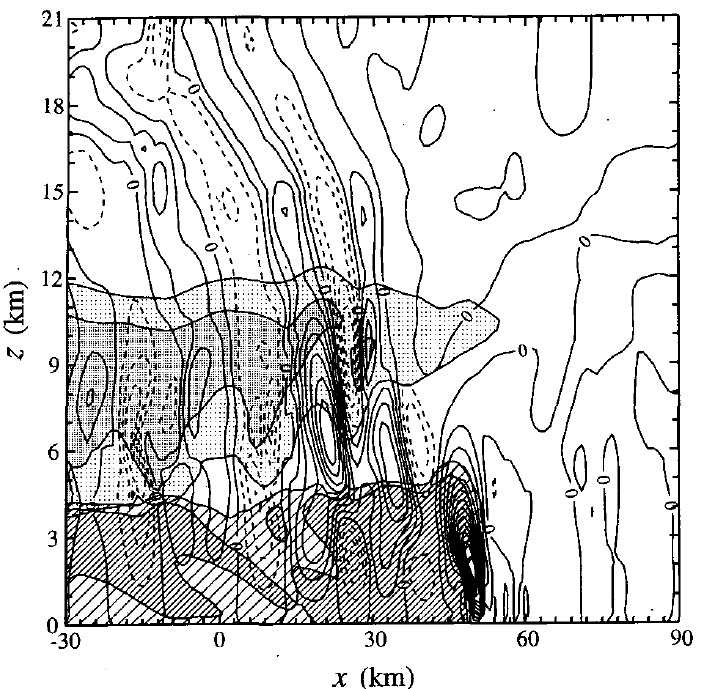 (3)
(2)
(4)
雪混合比
(1)
雨水混合比
50
陣風鋒面
contour : p’ (mb)
T = 11 h
shaded : w (m/s)
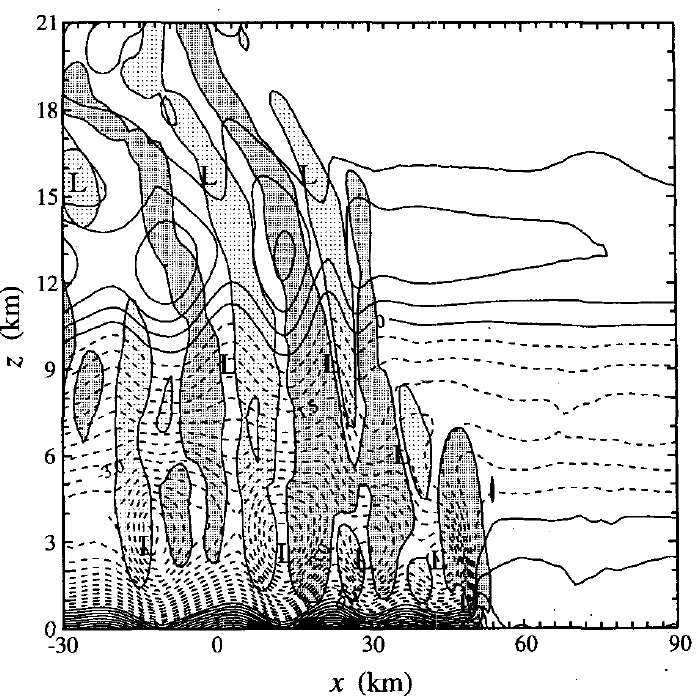 L
L
L
14 km
13 km
L
L
7 km
3.5 km
L
L
L
L
contour : u (m/s)
T = 11 h
shaded : w (m/s)
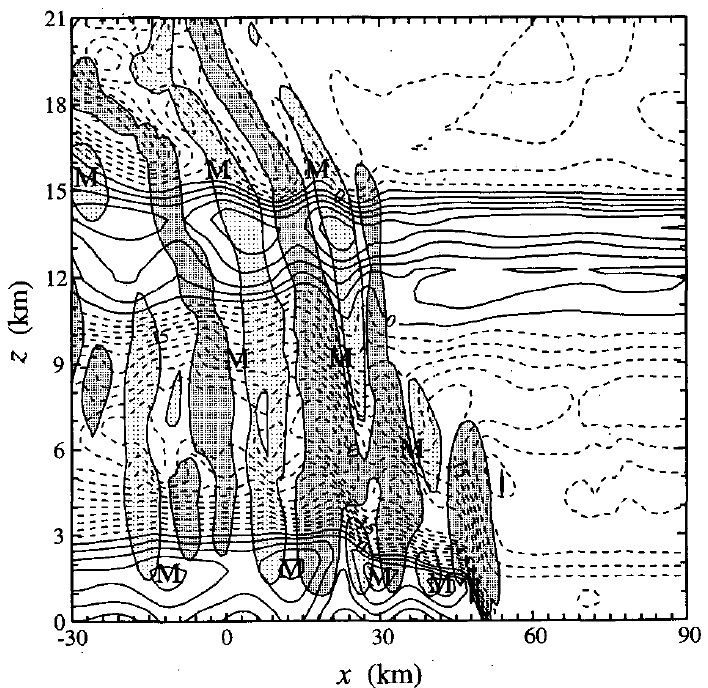 M
M
M
14
13
M
M
7
3
M
M
M
M
contour : θ’ (K)
T = 11 h
shaded : w (m/s)
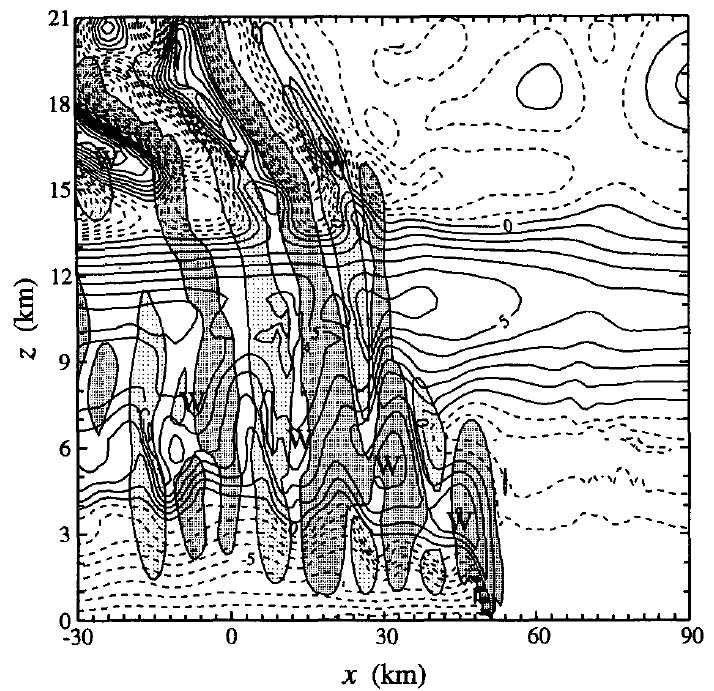 W
W
W
W
W
W
W
Dual-Doppler radar analysis
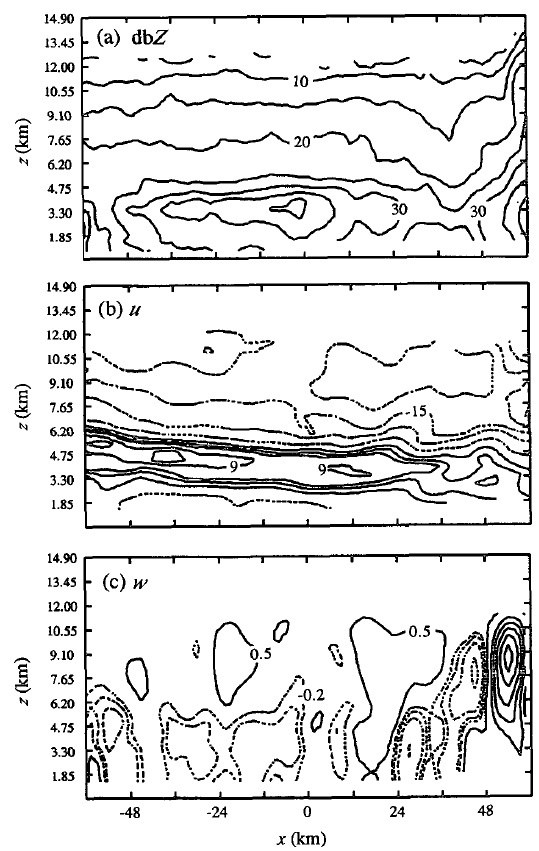 dBZ
亮帶
u (m/s)
w (m/s)
[Speaker Notes: a圖包含對流區的後方以及層狀區，在層狀區中可以看到明顯的亮帶。
b圖中，最大水平風速出現在低層x = 12 km 及x = 48 km 處，其伴隨右方上升氣流以及左方有下沉氣流。
這與模式模擬出的W與U場的相對位置類似。]
contour : θ’ (K)
contour : p’ (mb)
contour : u (m/s)
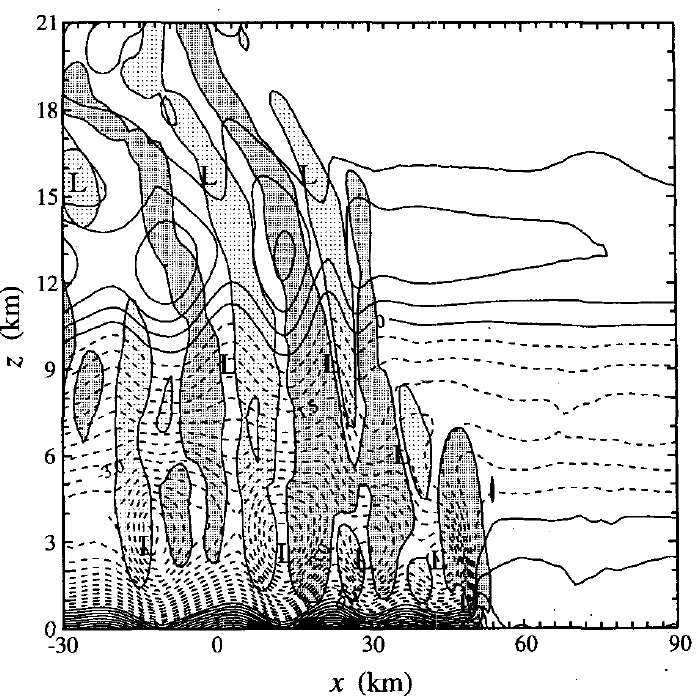 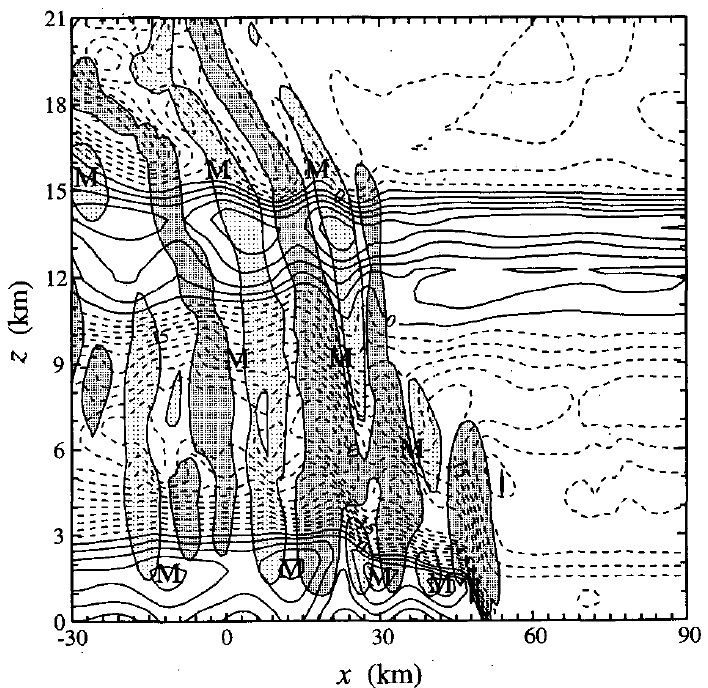 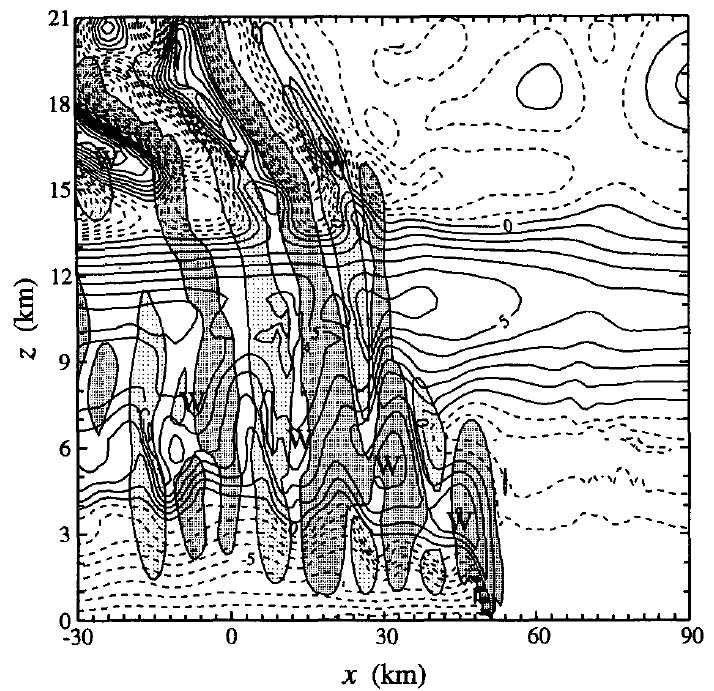 W
W
L
W
M
L
M
L
M
14
50
50
50
shaded : w (m/s)
contour : w (m/s)
(min)
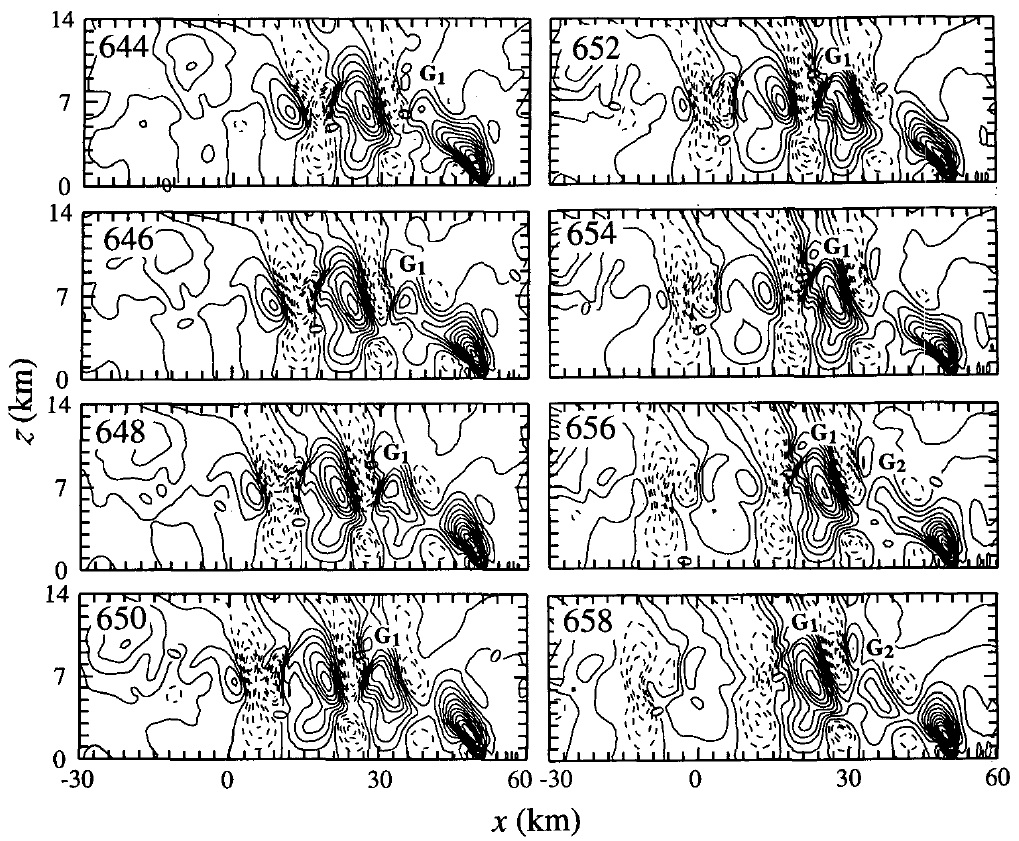 G1
G1
G1
G1
G1
G1
G2
G1
G1
G2
50
陣風鋒面
對流胞軌跡
T = 10 – 11 h
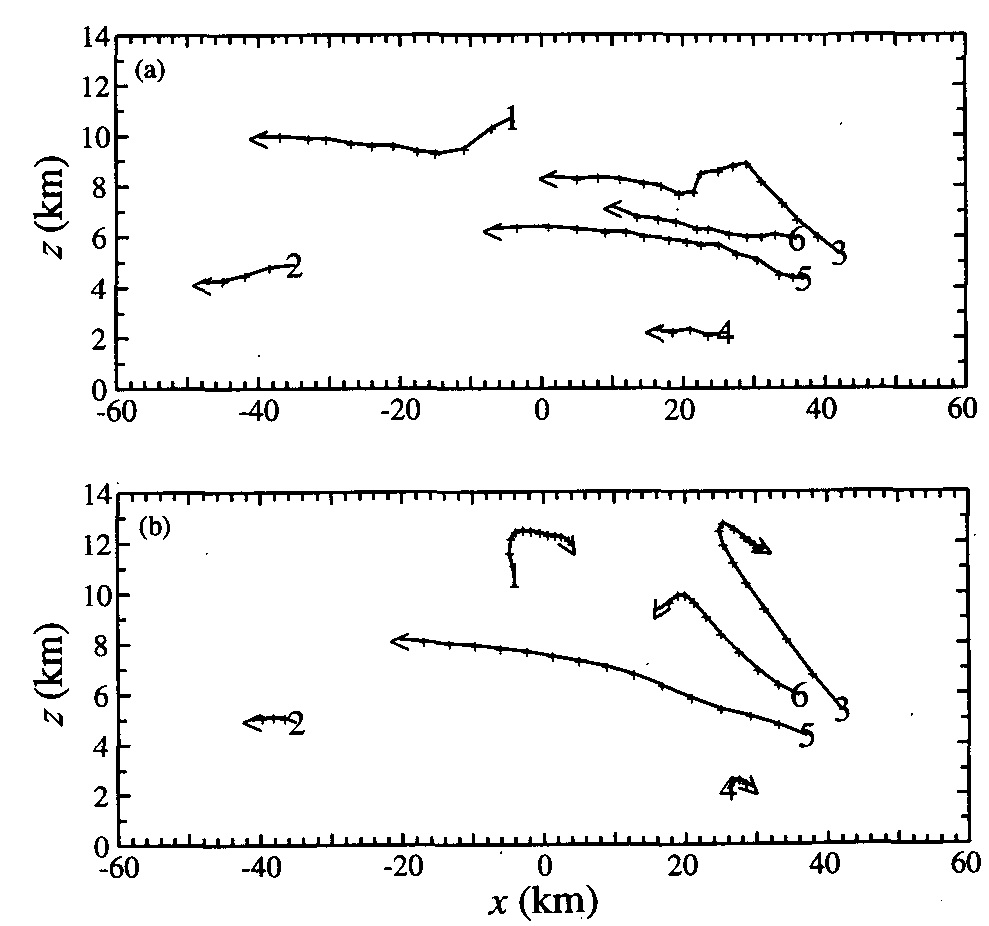 50
空氣塊軌跡
(陣風鋒面)
50
(陣風鋒面)
Z = 5.25 km
T = 10 – 11 h
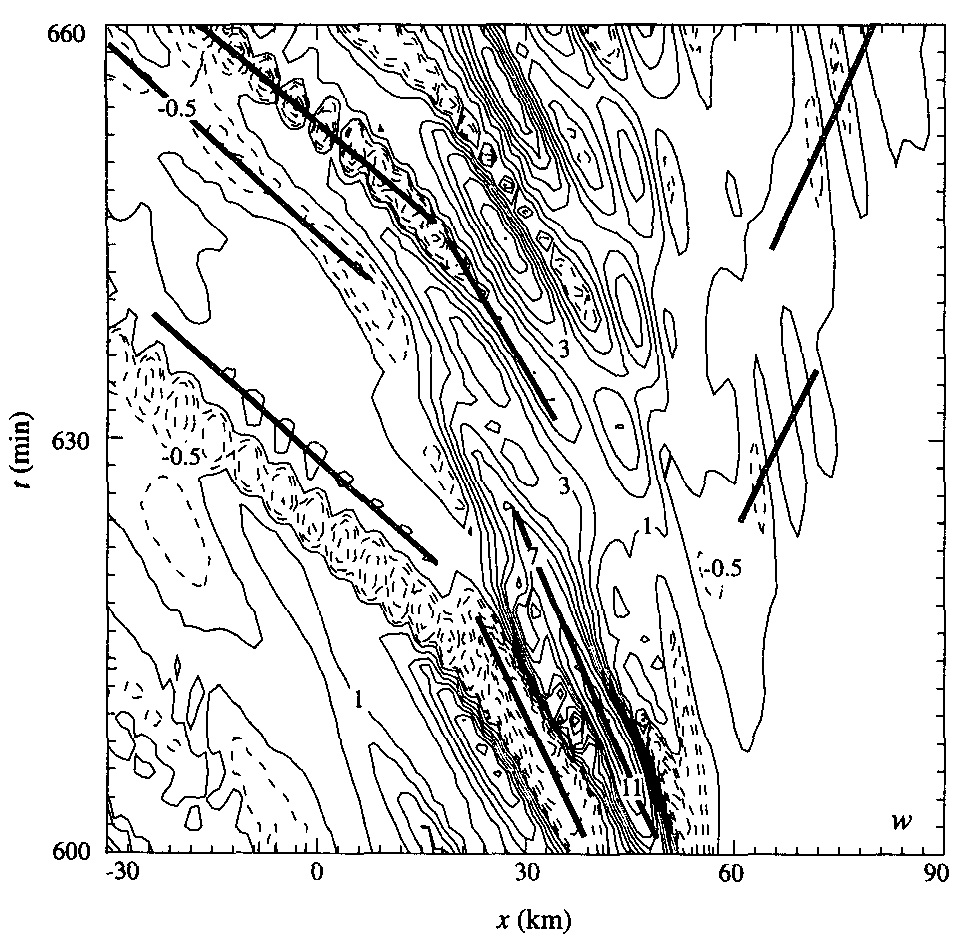 w (m/s)
C = - 30 ~ - 40  (m/s)
C = - 20 ~ - 25  (m/s)
50
(陣風鋒面)
X = 18 km
Contour : w (m/s)
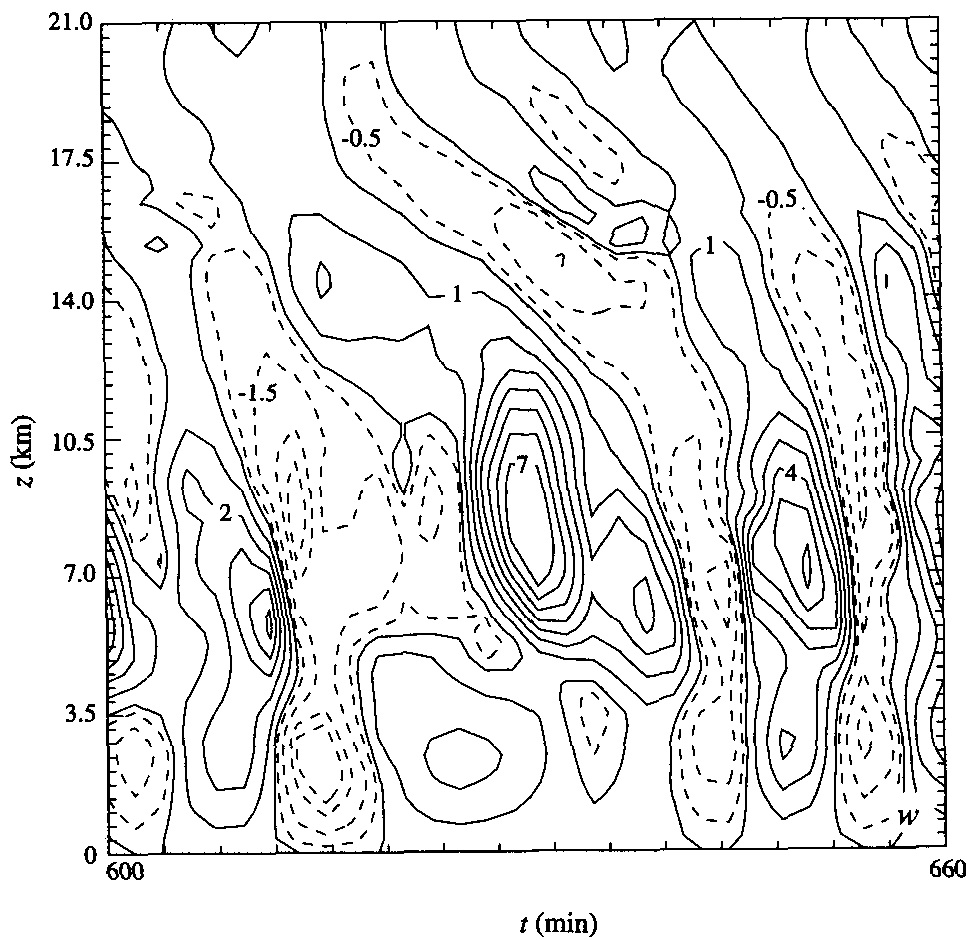 3D模擬
[Speaker Notes: 進行3D模擬實驗來驗證2D模擬結果。]
初始對流
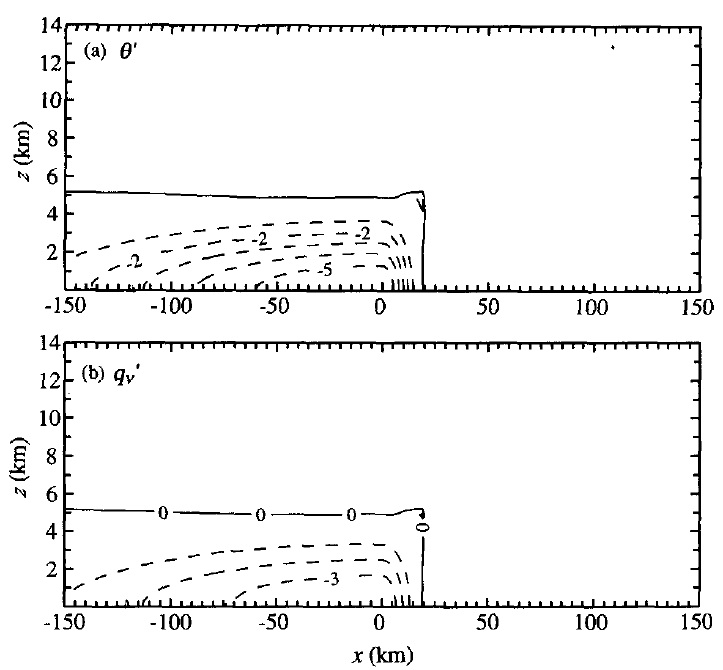 < 0.5 K
170 km
5 km
170 km
5 km
qr (g kg-1)
T = 5 h
Z = 6.3 km
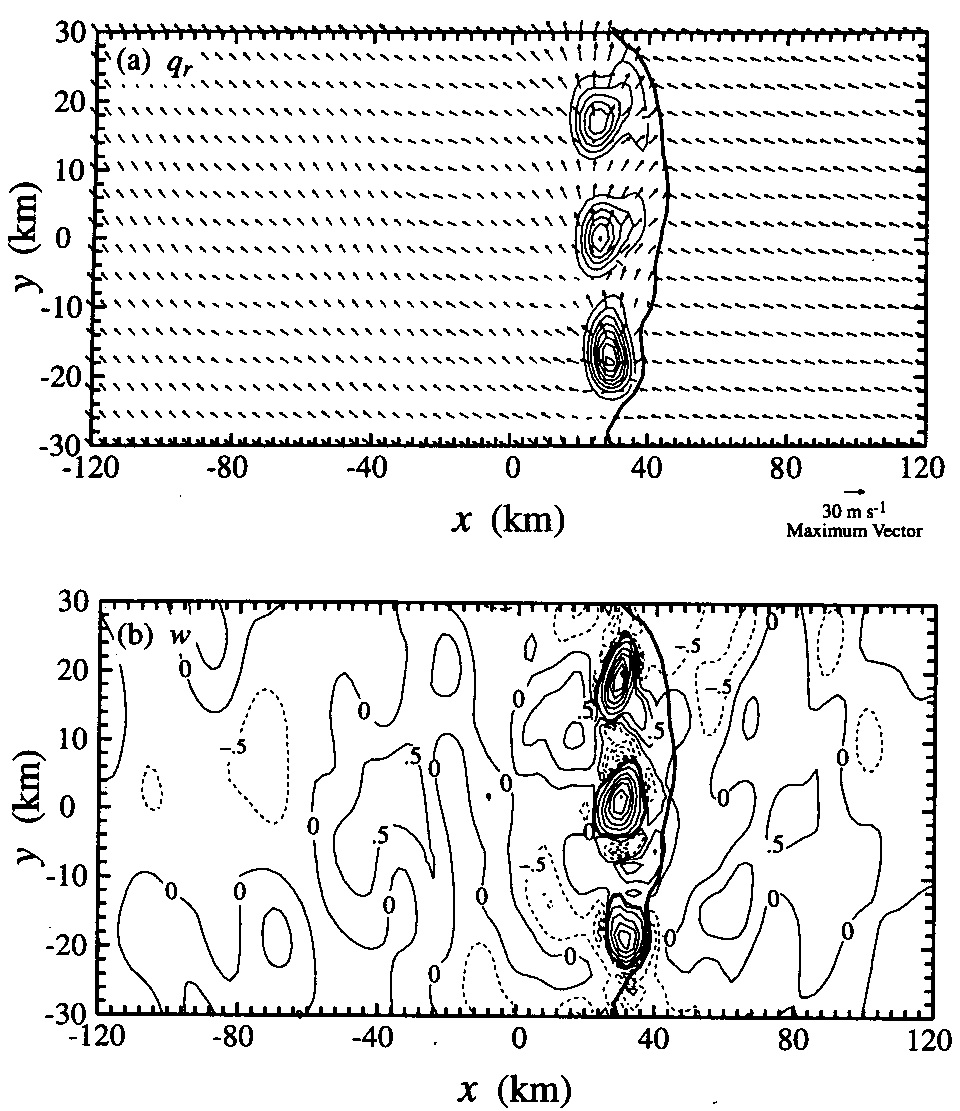 w (m/s)
[Speaker Notes: t = 5 h 發展階段。
高雨水混合比的位置對應在三個強上升氣流的地方。在其前後方產生弱的上升和下降氣流，與２Ｄ模擬結果相同。]
T = 5 h
Z = 0.7 km
shaded :updraft
contour : p’ (mb)
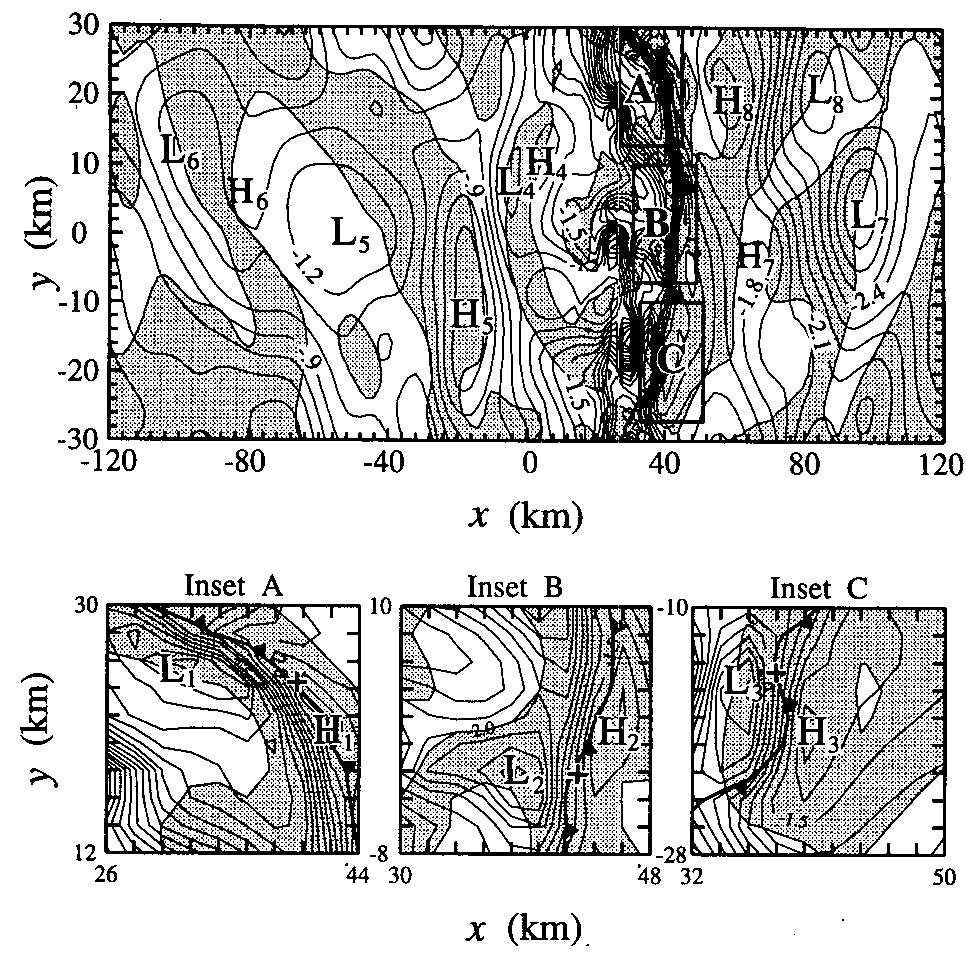 A
L8
H8
L6
H4
L4
H6
L7
B
L5
H7
H5
C
L1
L3
H2
H1
H3
L2
T = 5 h
Z = 11.9 km
shaded :updraft
contour : p’ (mb)
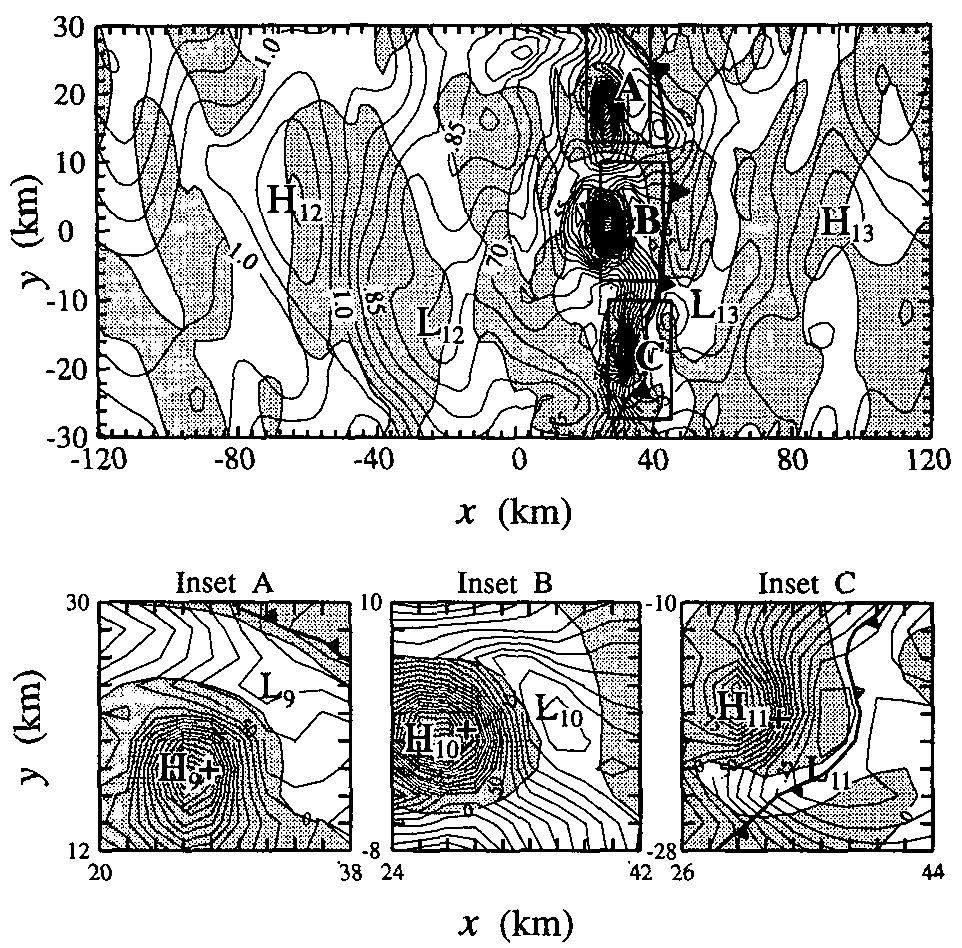 A
H12
B
H13
L13
L12
C
L9
H11
L10
H10
L11
H9
線性化重力波方程
Bretherton (1966) :
=================================================









=================================================
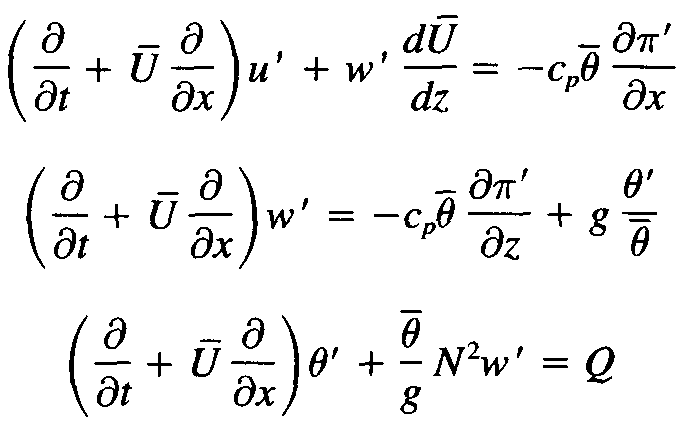 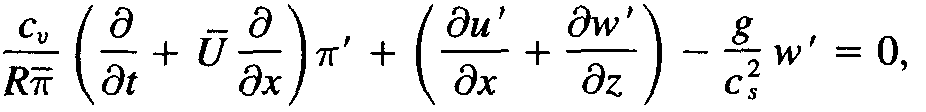 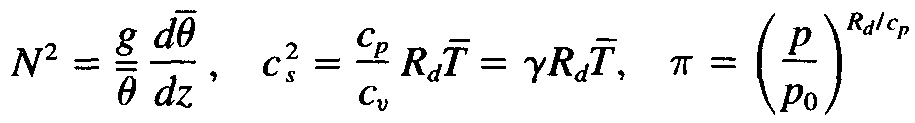 [Speaker Notes: 水平，垂直動量方程，熱力方程，連續方程。
Cs=聲速
Θ= 位溫
Q = 潛熱]
移除密度隨高度遞減的影響：





================================================






================================================
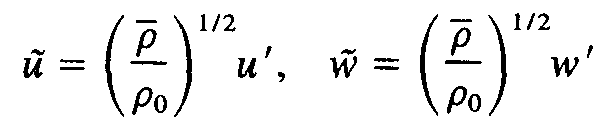 Bretherton (1966)
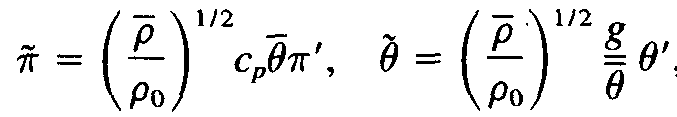 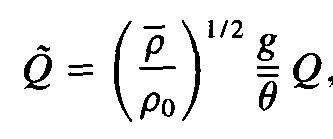 ρ0 = surface density
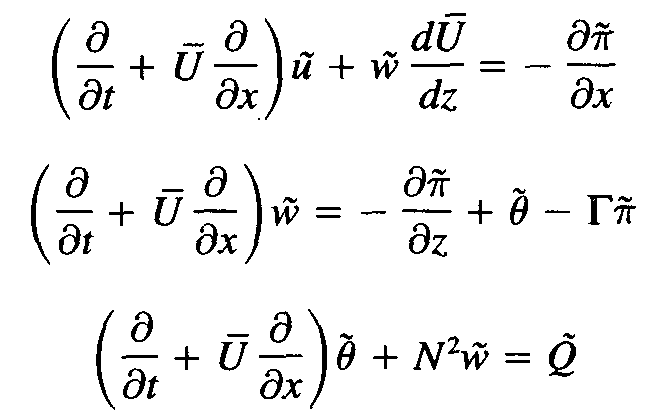 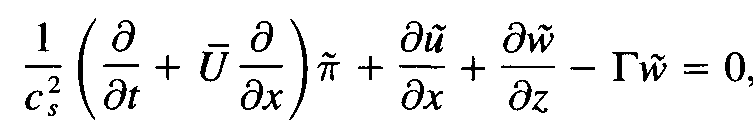 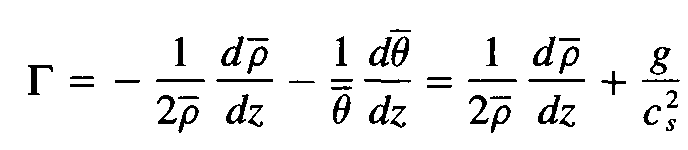 非彈性假設: Cs       ∞






==============================================
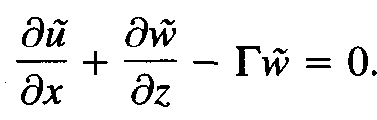 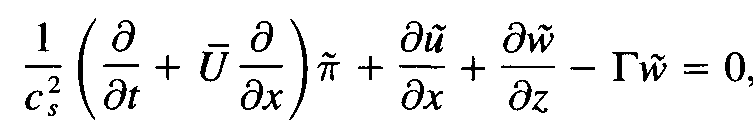 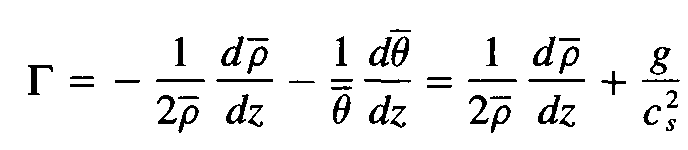 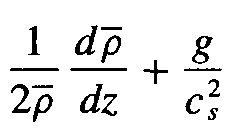 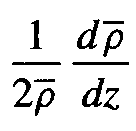 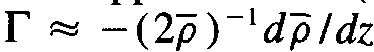 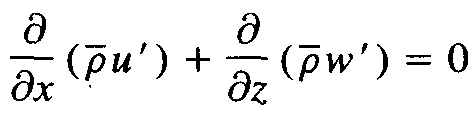 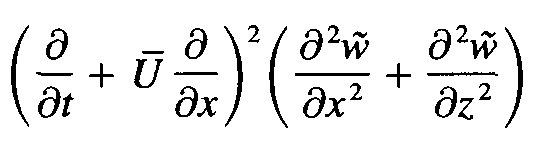 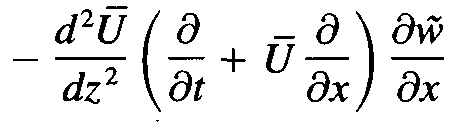 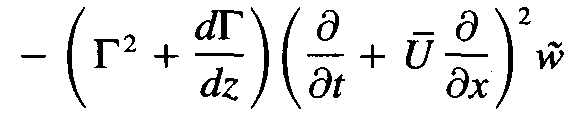 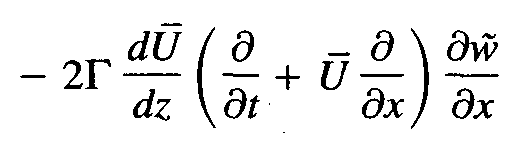 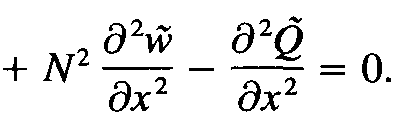 假設波動解：


Q在水平方向上與W同相位


==================================================
Scorer parameter :


==================================================
Boundary condition :
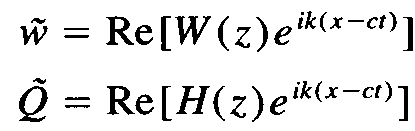 ~
~
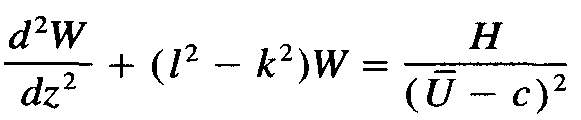 Taylor-Goldstein equation
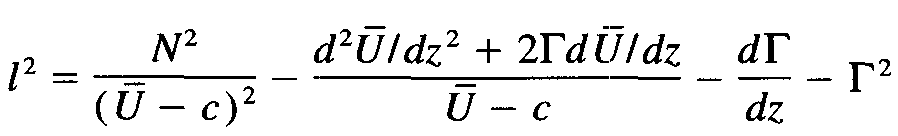 Scorer (1949)
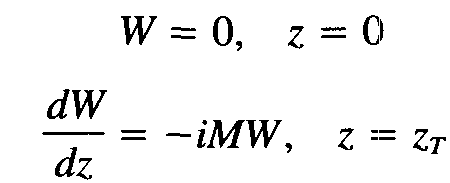 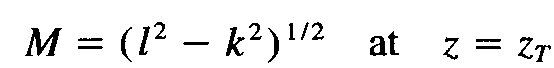 [Speaker Notes: -imw 傳播條件，使能量可以向上傳遞不會被上邊界反射。]
線性化結果
T = 11 h
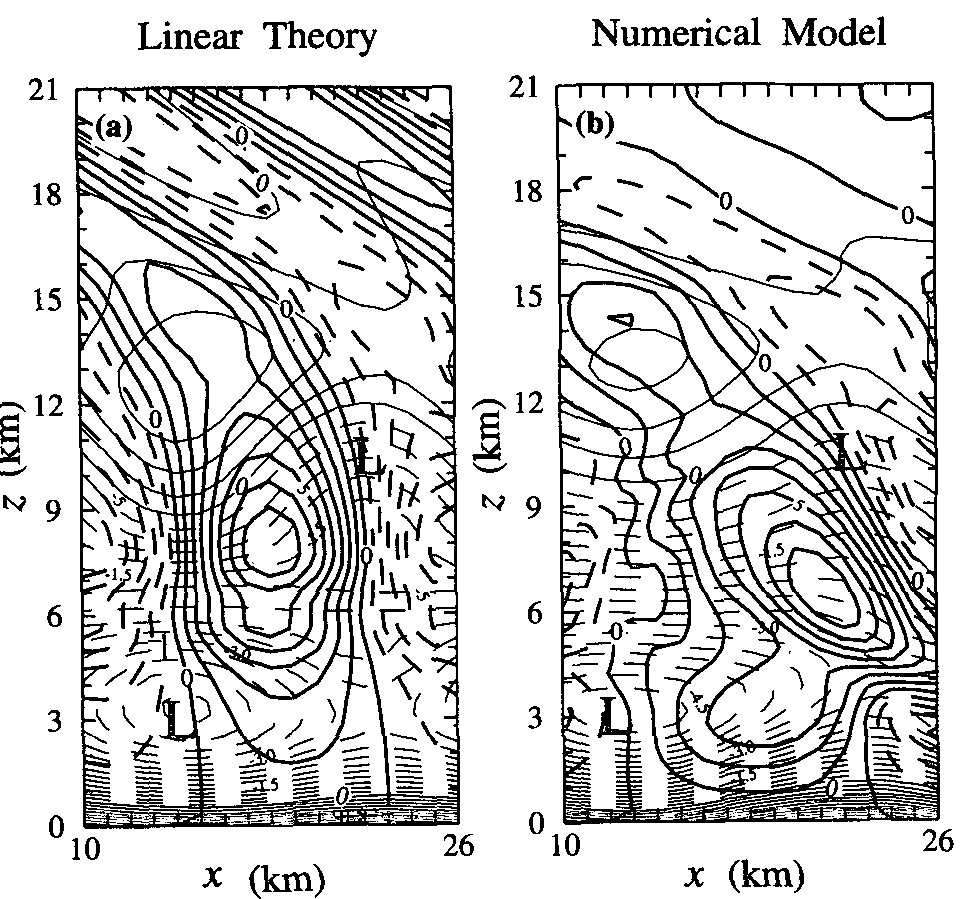 thick : w
thin : p’
60.6。
72。
L
L
7.9 m/s
7.3
L
L
T = 11 h
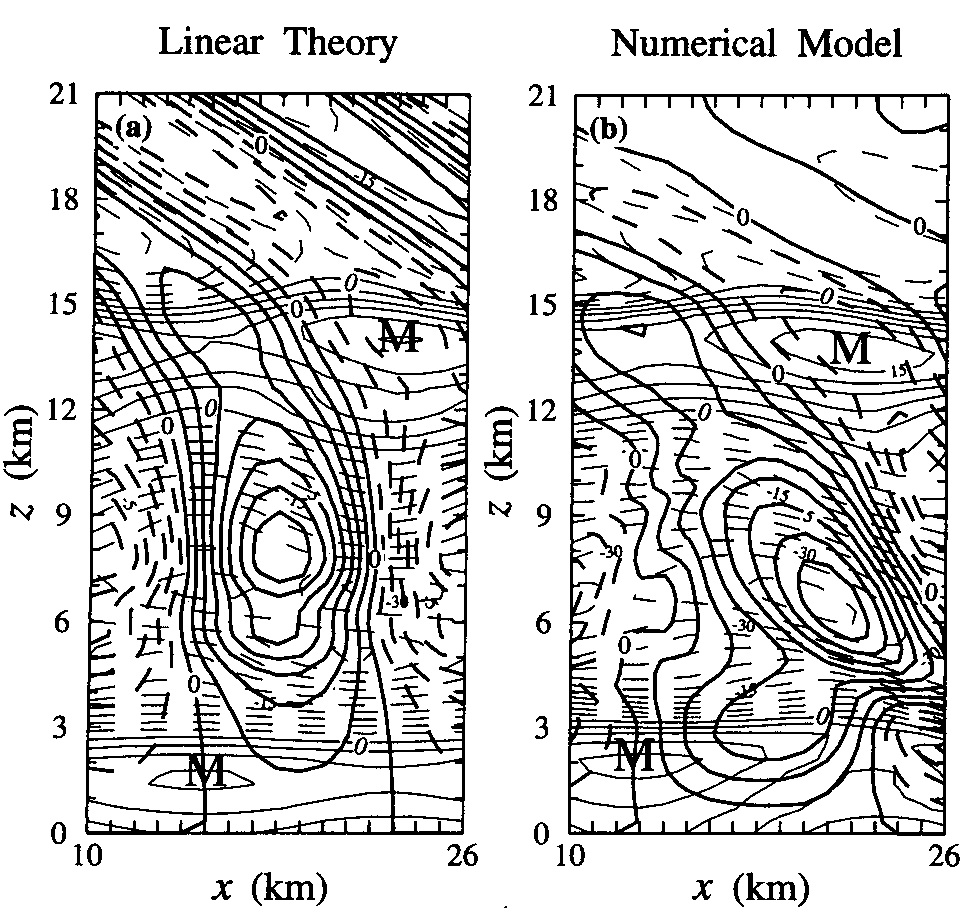 thick : w
thin : u
M
M
M
M
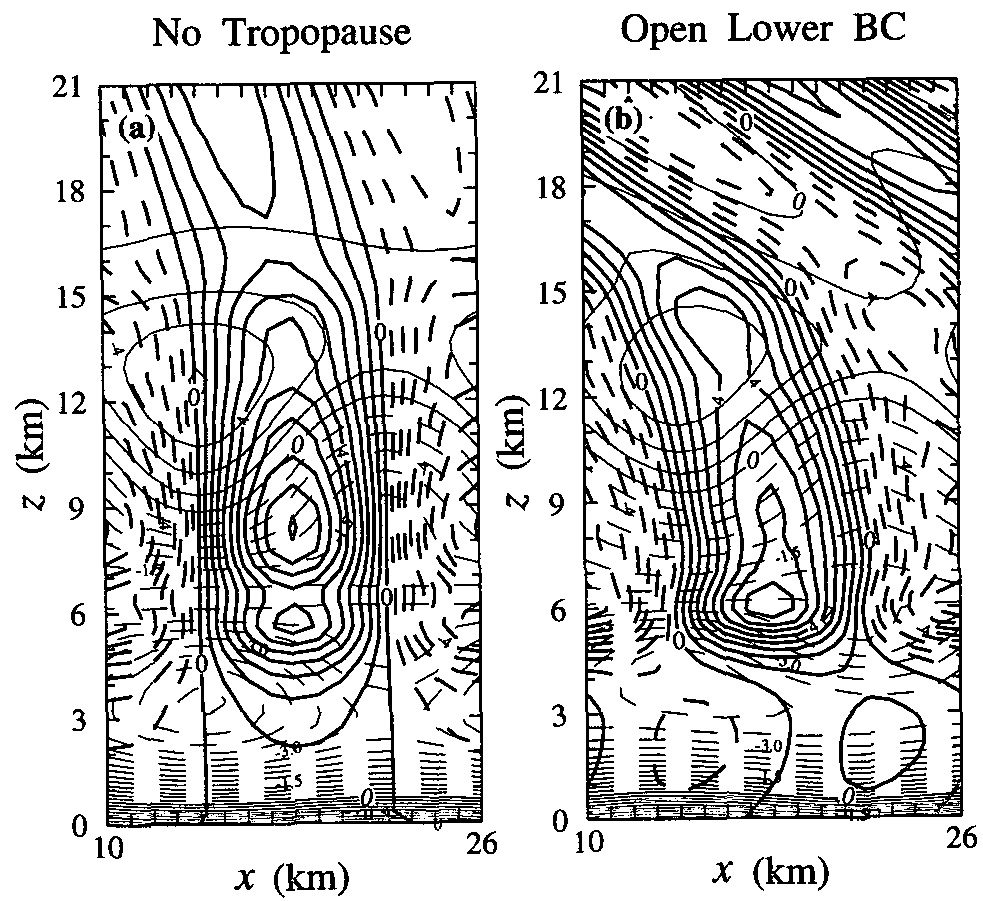 thick : w (m/s)
thin : p’ (mb)
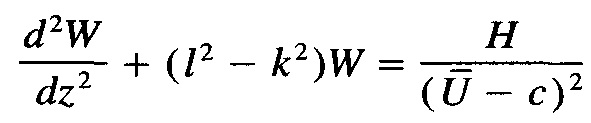 Taylor-Goldstein equation
重力波的垂直結構與Scorer parameter (l 2)和水平波數有關。
若l 2 > k 2，則以波數 (l 2 – k 2)1/2在Z方向上震盪，代表在垂直方向上傳遞。
若l 2 < k 2 ，則其解隨高度遞減，代表波動會消散或被局限。
Scorer parameter :
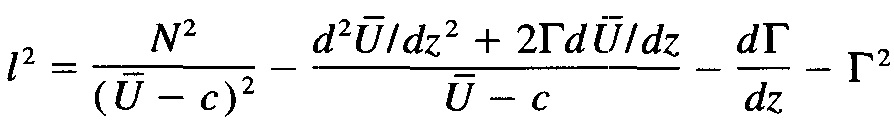 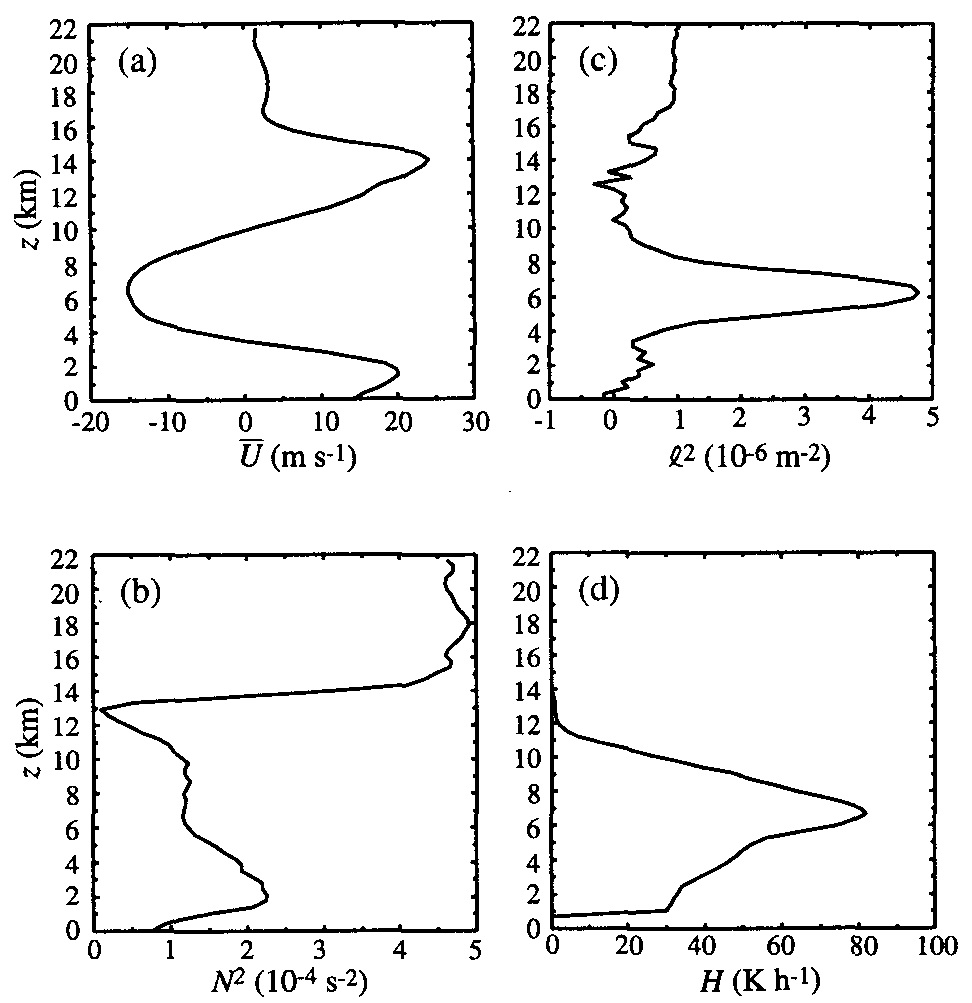 Open radiation condition
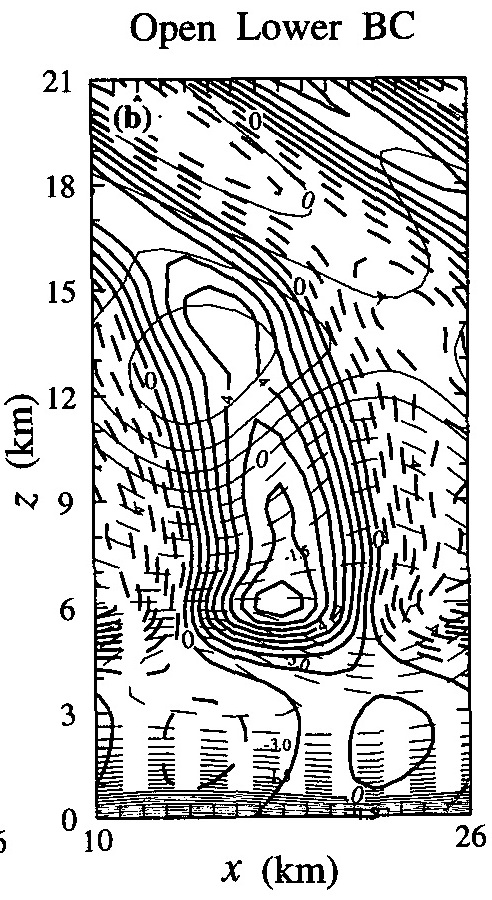 T = 11 h
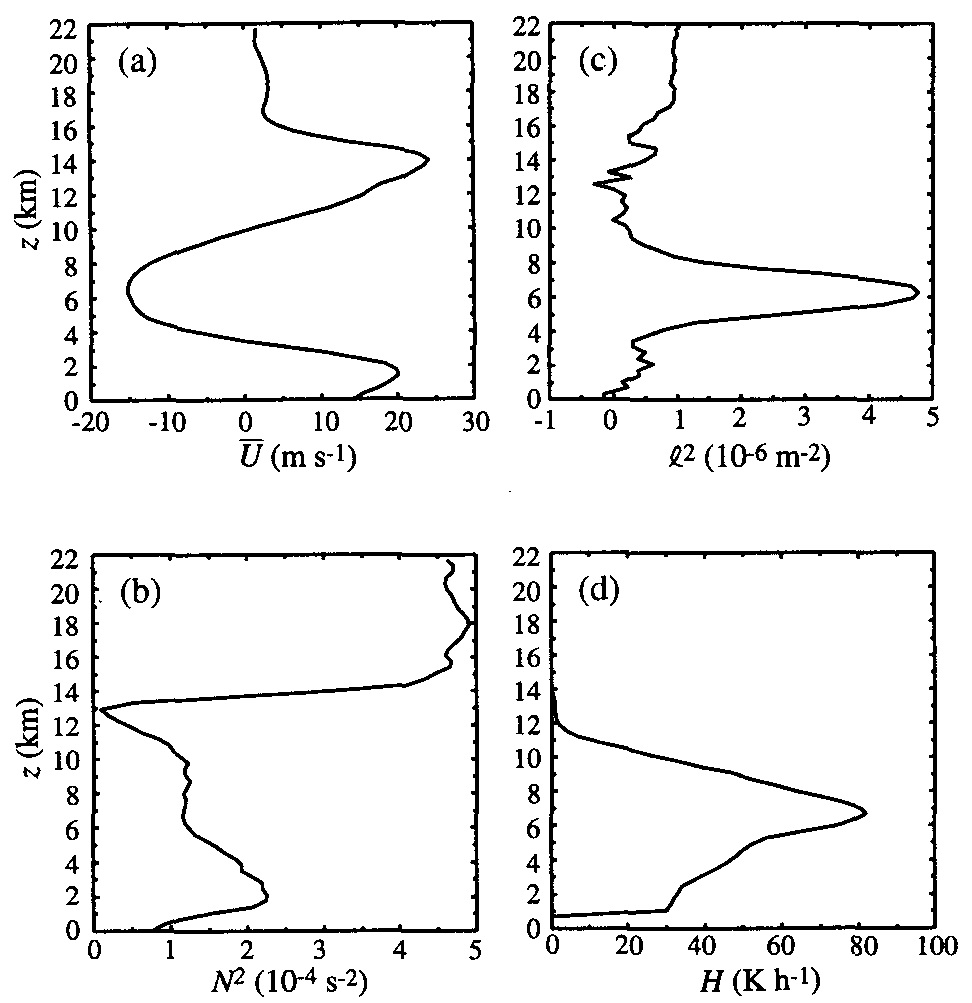 RTF
FTR
RTF
結論
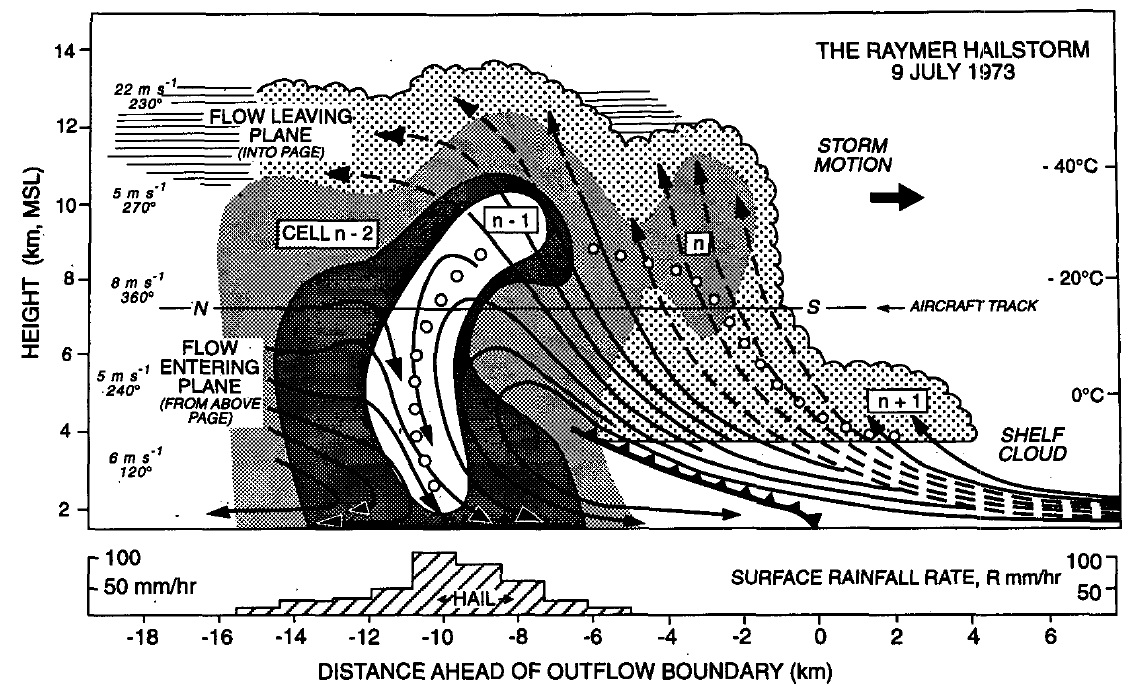 使用2D和3D的非靜力高解析度模式，解釋陣風鋒面後方的對流，為重力波所產生。
系統達到成熟階段時，對流以重力波的相速向後傳遞，而非以平均流場。
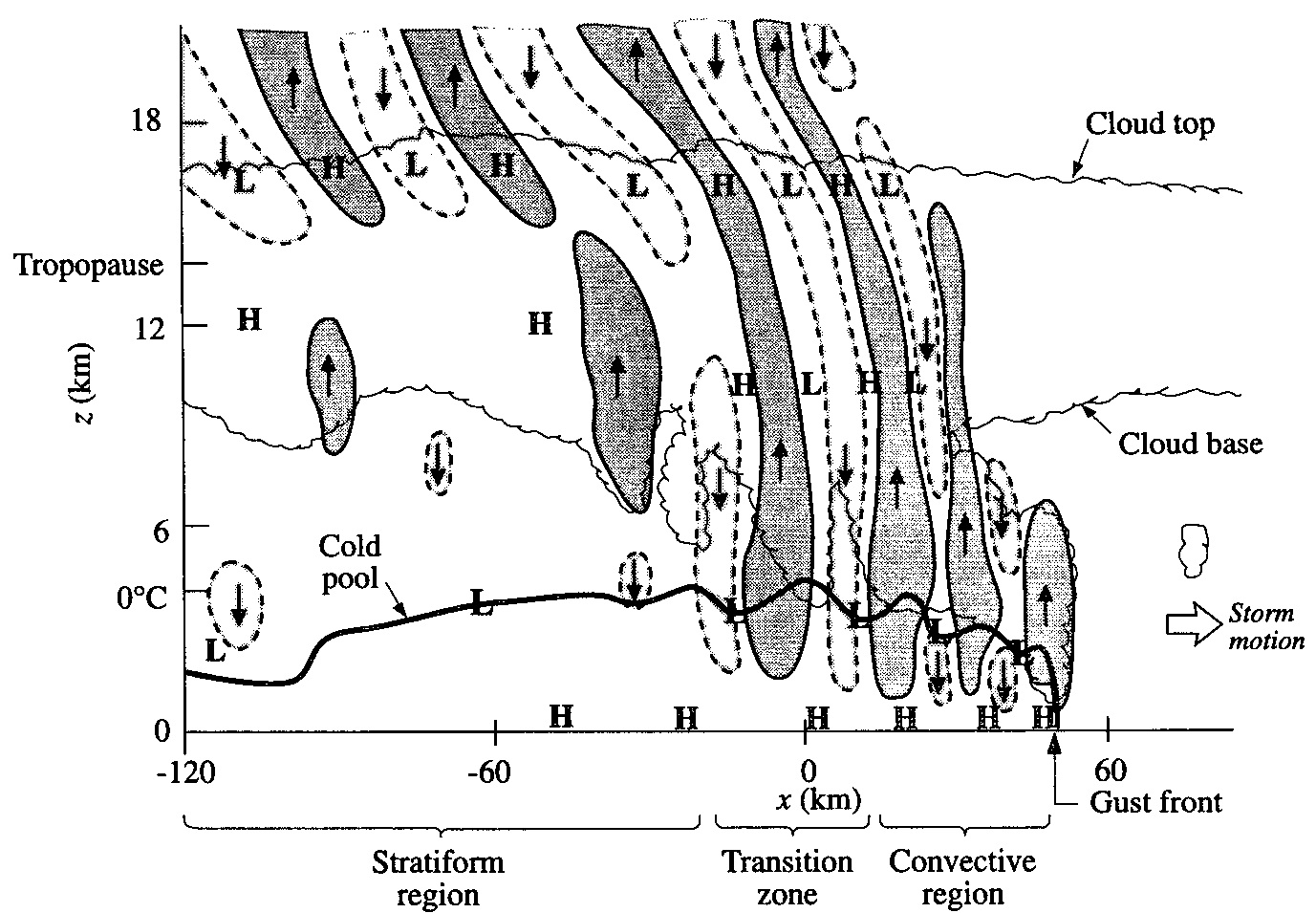 L
L
Scorer parameter
L
L
L
L
rigid ground
THE End
Lindzen and Kuo (1969):


==================================================
w帶入連續方程:


==================================================
w, u代入水平動量方程:



==================================================
Q, w帶入熱力方程
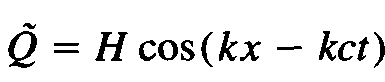 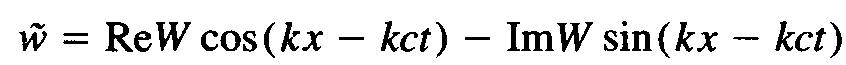 ~
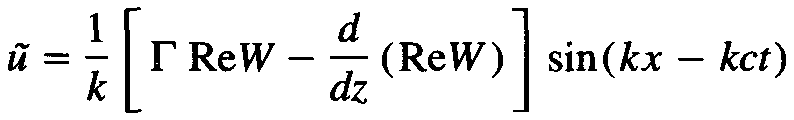 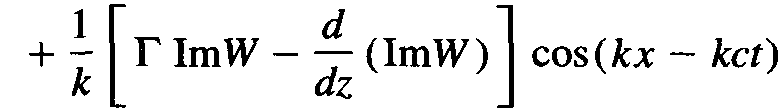 ~
~
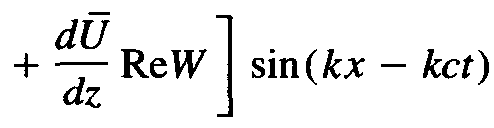 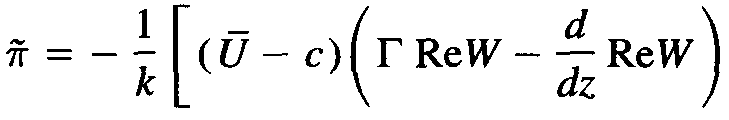 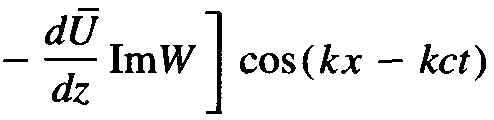 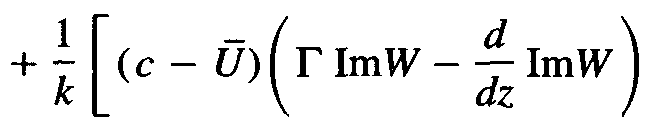 ~
~
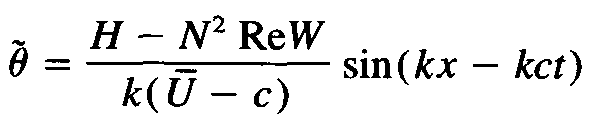 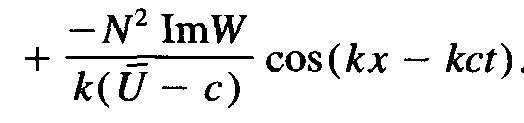 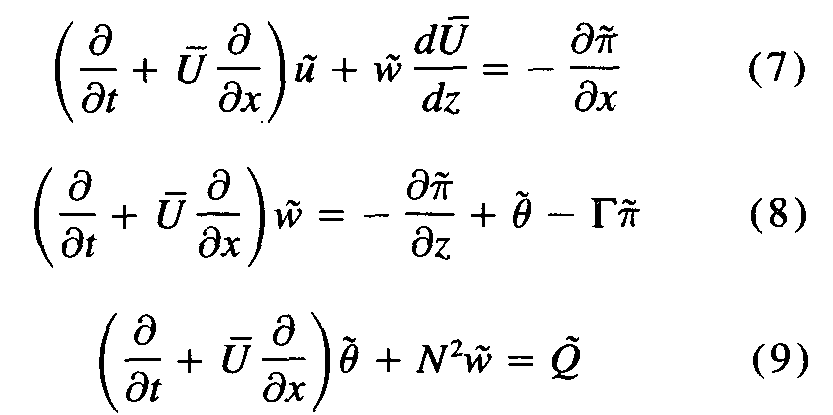 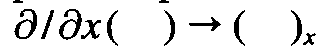 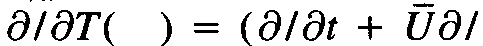 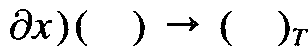 ~
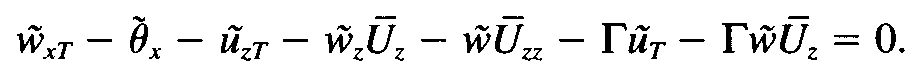 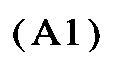 ~
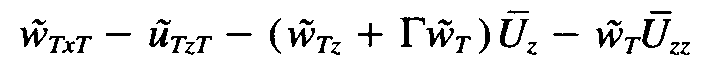 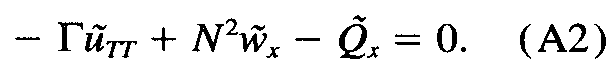 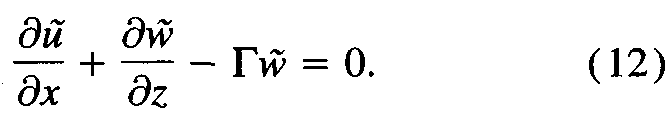 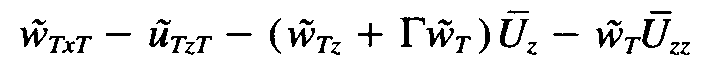 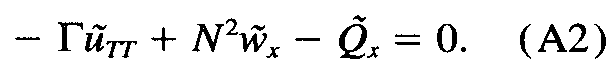 ~
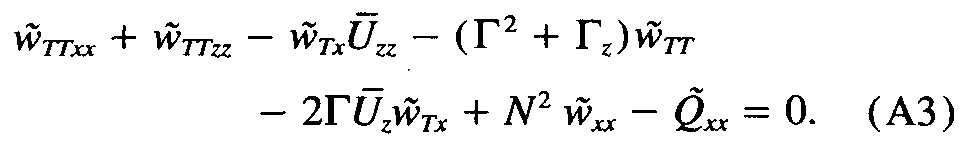 T = 11 h
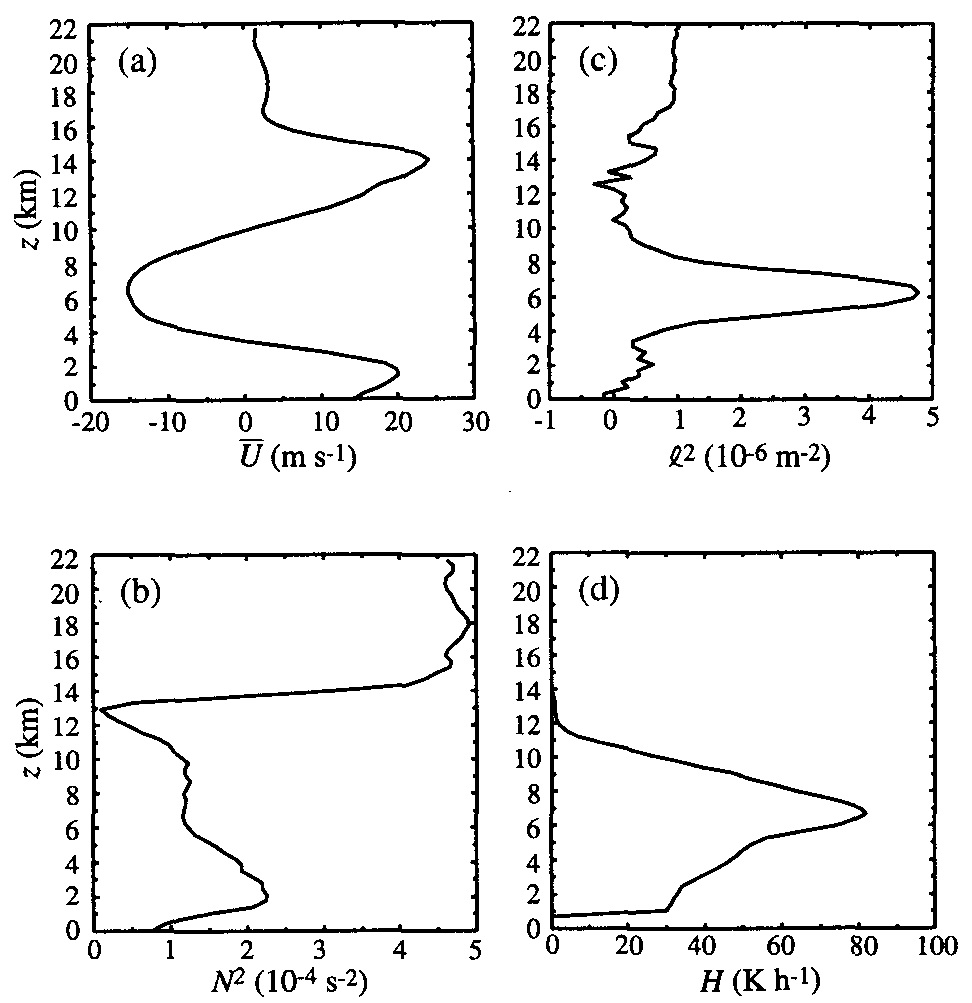 x = - 20 ~ 50 (km) 水平平均
x = 10 ~ 26 (km) 水平平均
[Speaker Notes: 水平波數K決定於對流胞分離移動之間的距離，在x = 10-26km 內，為-2П/(16km)。負號代表FTR移動的波。]